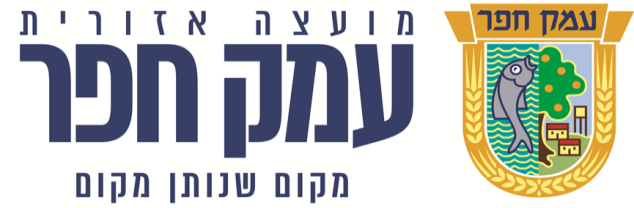 הזמנה למפגש תושבים
הורים יקרים,

אנו שמחים להזמין את הורי ילדי הגנים בעולש ובארותיים, 
למפגש תושבים עם יעריב ודפנה שגיא, בנושא הרישום לגני הילדים 
ומודל הגן המושבי. 
המפגש יתקיים בבית העם, בישוב עולש, במוצאי שבת ה – 29/2/20 
בשעה 20:30.

מחכים לראותכם






*הורים אשר יבחרו לדחות או לשנות את הרישום לגן בעקבות המפגש, יוכלו לבצע את הרישום באתר ביום ראשון ה 1/3.